Informe de Tesorería
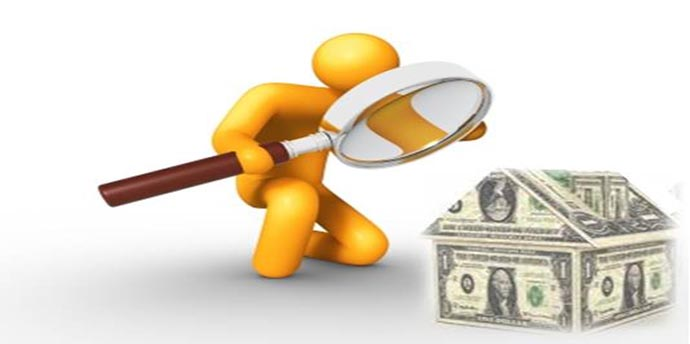 Ejercicio: 2021-2022
Inicio:  15 de Noviembre de 2021
Corte: 31 de Octubre de 2022
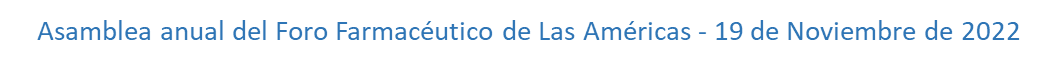 Fondos de Foro Farmacéutico de las Américas
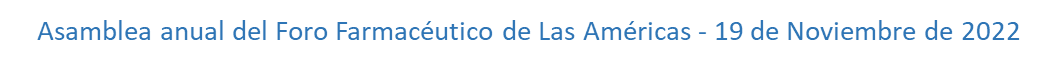 Ingresos
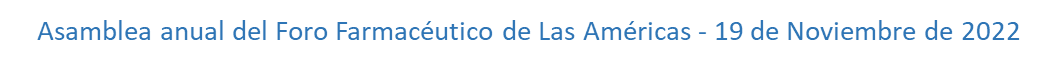 Organizaciones miembros
Asamblea anual del Foro Farmacéutico de Las Américas - 19 de Noviembre de 2022
Egresos
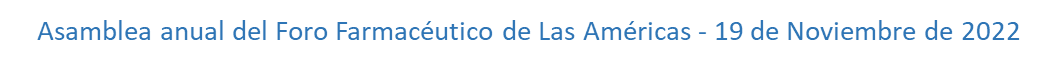 Ejecución 

Plan de acción

 2021-2022
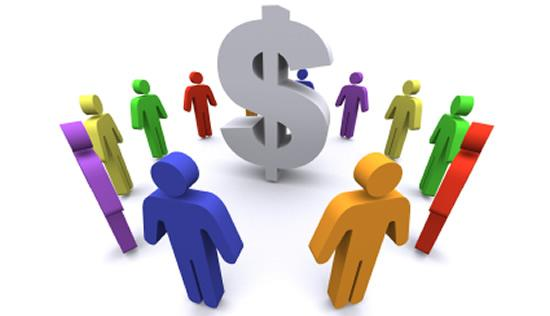 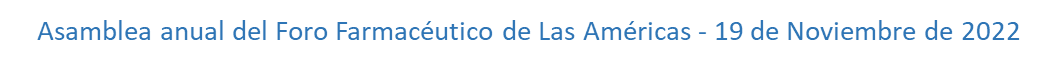 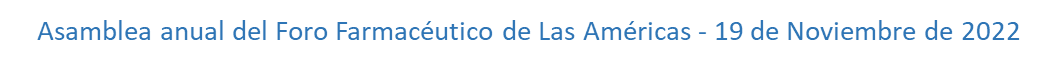 Ejecución final del Plan de acción 2021-2022
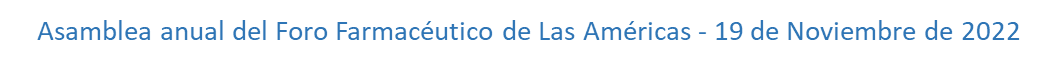 Proyectos que culminan en 2023
$ 6.250
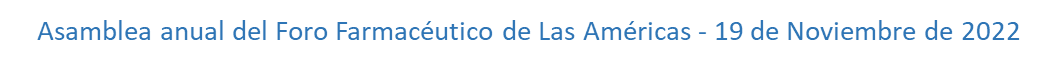 Provisionado para otras actividades
Publicación
Medios de comunicación
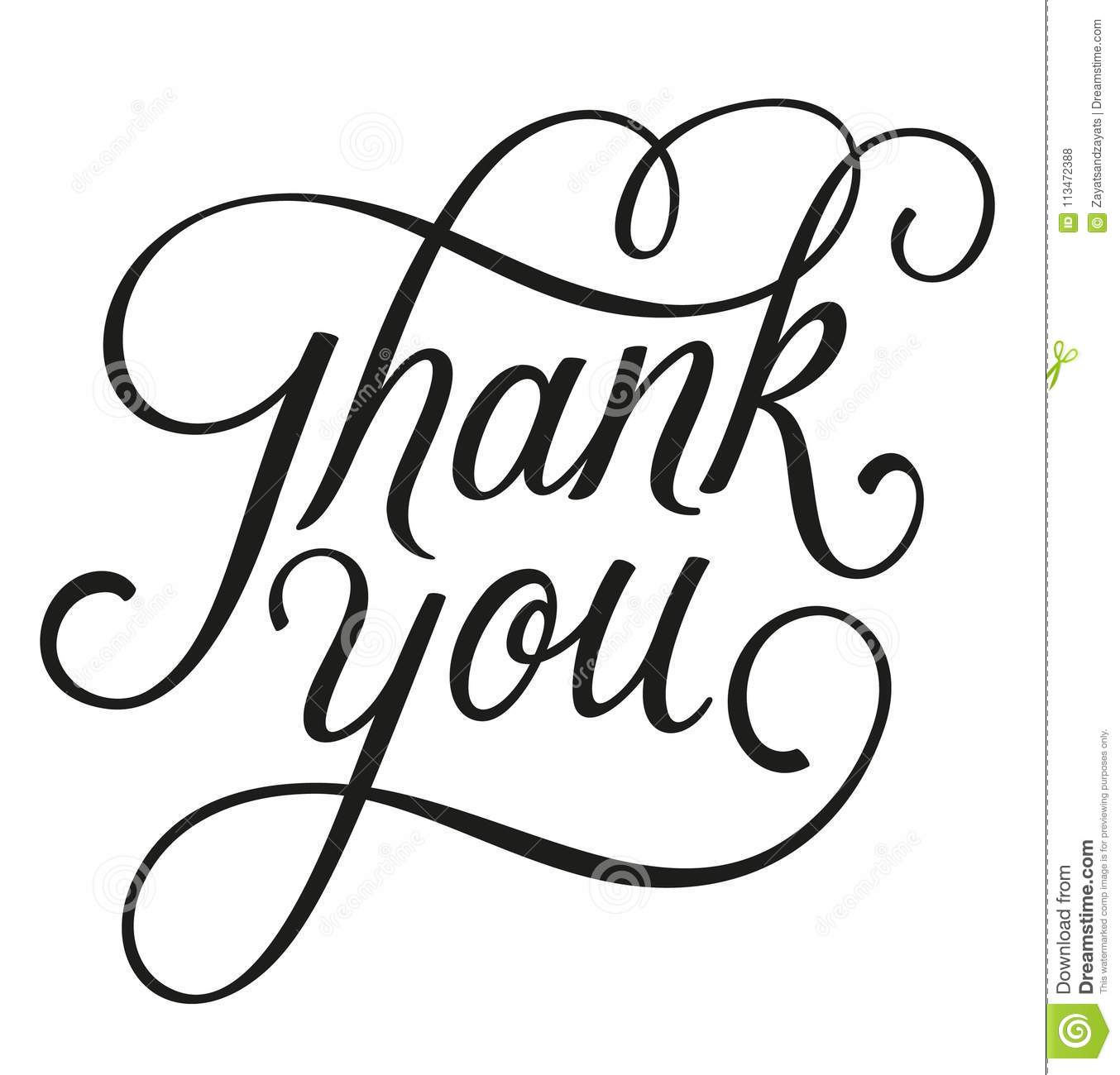 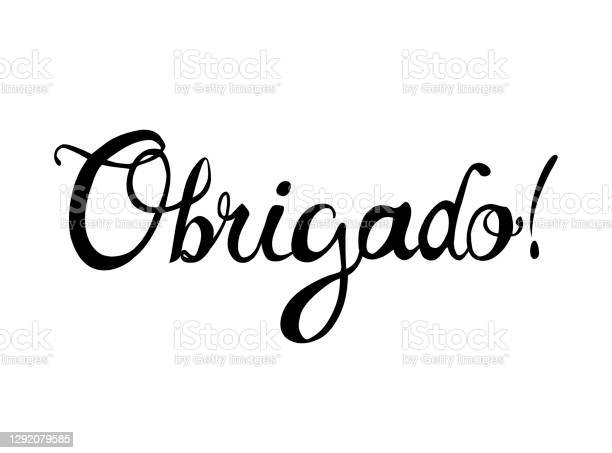 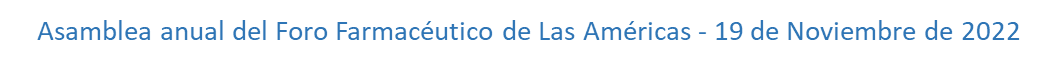